Suggestions on Curriculum review( Paed Nephrology)
Dr WM Lai on behalf of HKPNS 
10/2022
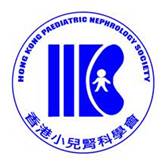 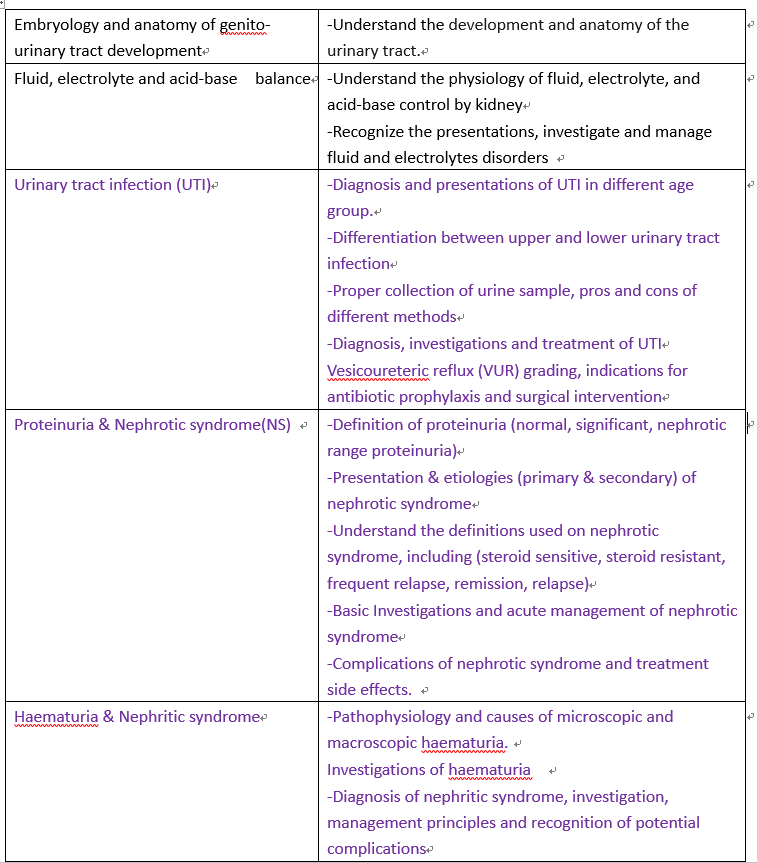 Basic training
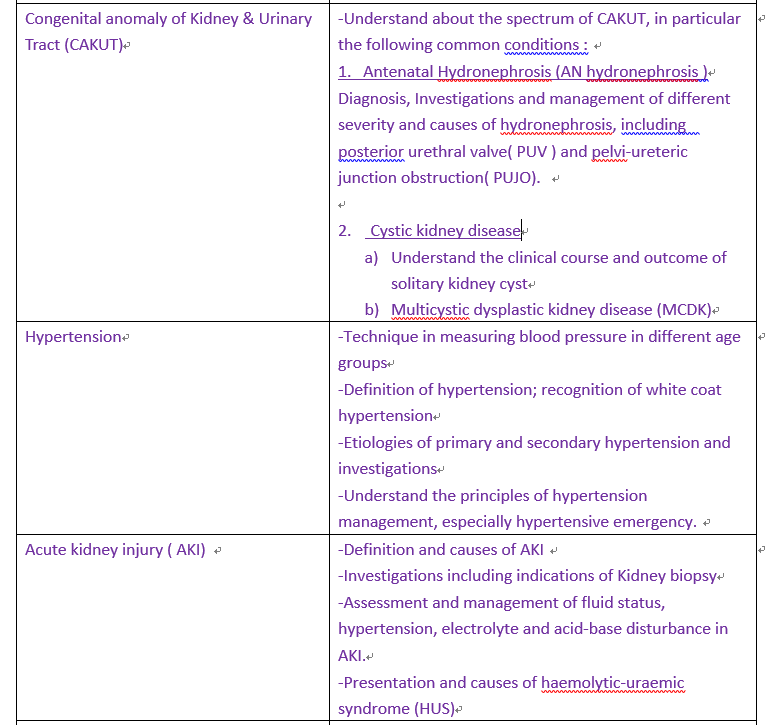 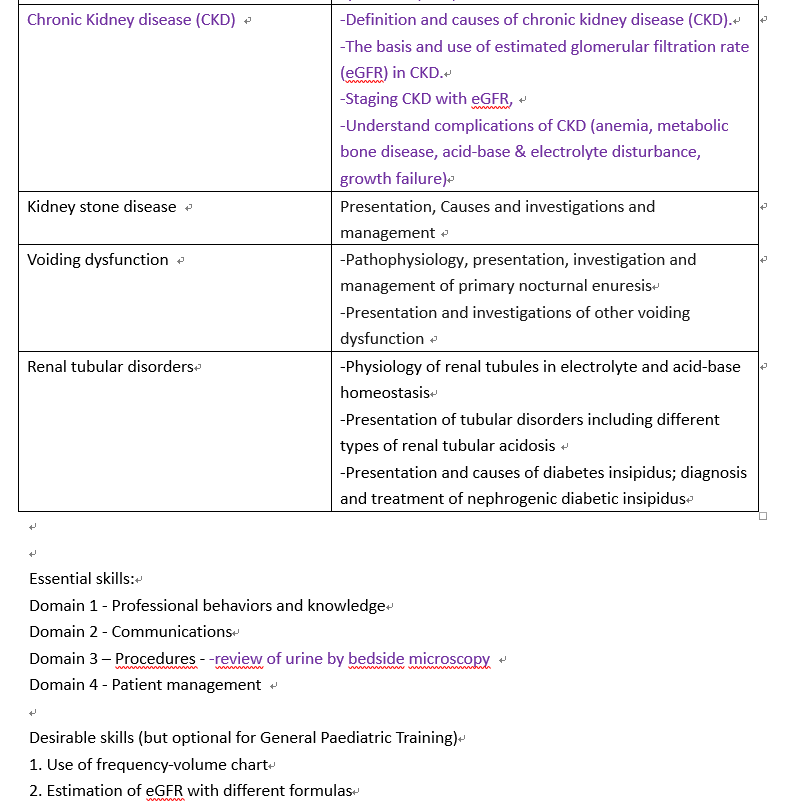 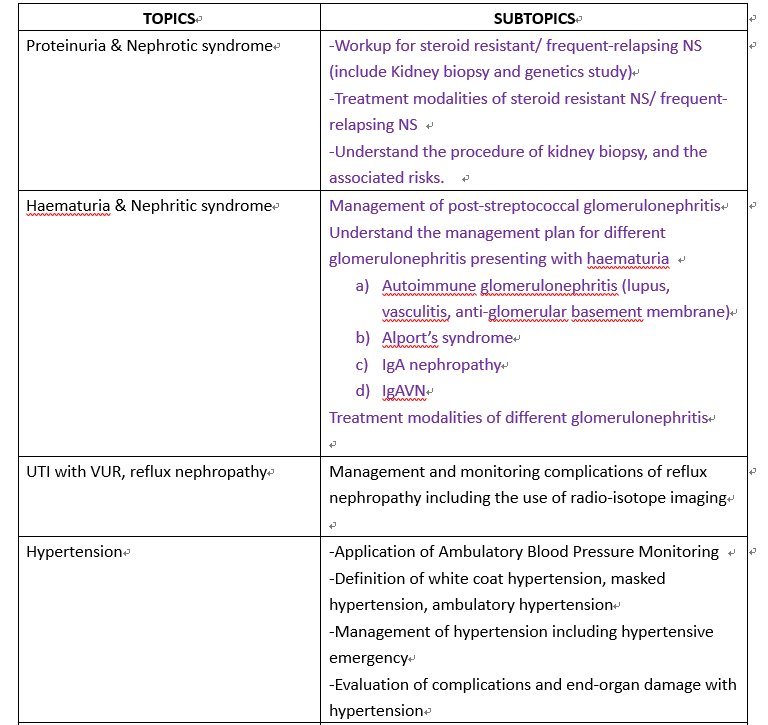 Higher training
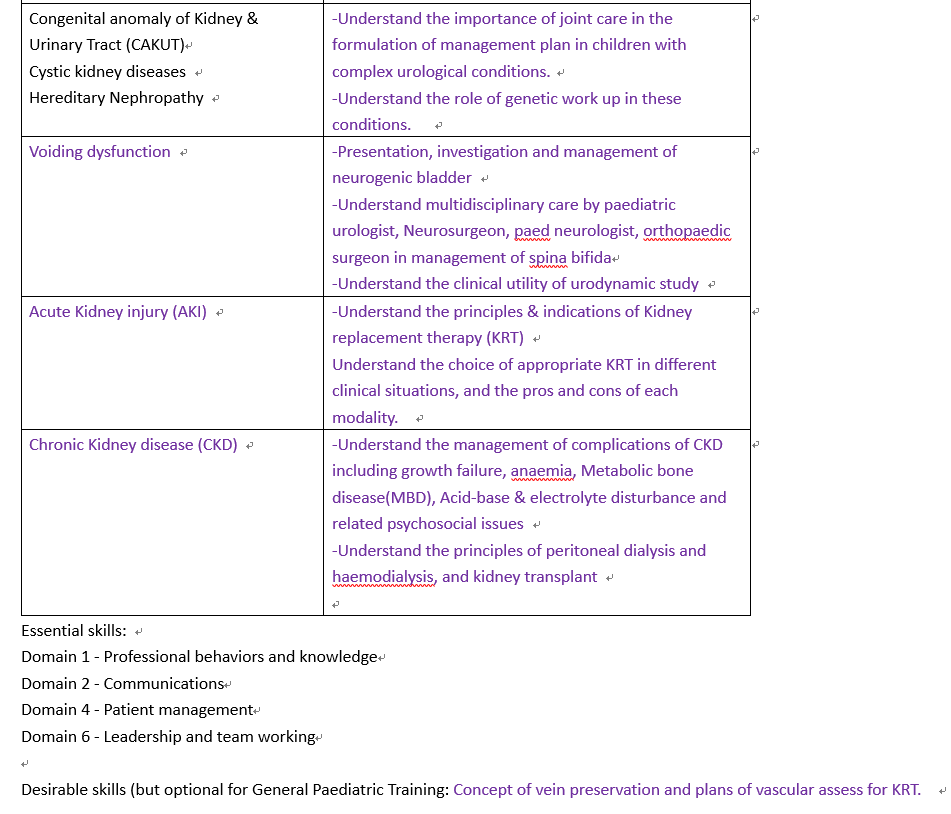